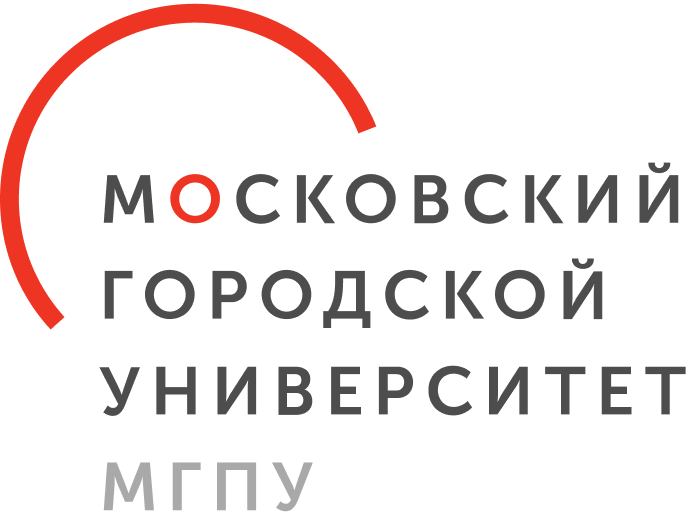 Документация тьютора и профессиональные стандарты
Галкина В.А., к.п.н., доцент кафедры специальной педагогики и комплексной реабилитации
Профессиональный стандарт «Специалист в области воспитания» от 30 января 2023г.
Пункт 3.7. данного стандарта полностью посвящен тьюторской деятельности и звучит как: «Обобщенная трудовая функция «Тьюторское сопровождение обучающихся».
Трудовые функции тьютора
Приказ Минтруда России от 13.03.2023 N 136н "Об утверждении профессионального стандарта "Педагог-дефектолог"
Отчетная документация тьютора
С целью выявления актуальных компетенций и личностных качеств, которыми должен обладать тьютор / педагог-дефектолог нами было проведено исследование требований работодателей. Были проанализированы вакансии на таких сайтах как: hh.ru, superjob.ru.
Среди личностных качеств работодатели выделяют: энергичность, позитивный настрой, креативность, целеустремленность, ответственность, любовь к детям, толерантность и стрессоустойчивость.
Среди профессиональных компетенций выделяют: поведенческий анализ, владение информационно-коммуникационными технологиями, составление адаптированных образовательных программ и индивидуальных образовательных маршрутов, навыки проведения диагностики уровня развития ребенка, владение методами сенсорной интеграции.
Личностные качества тьютора
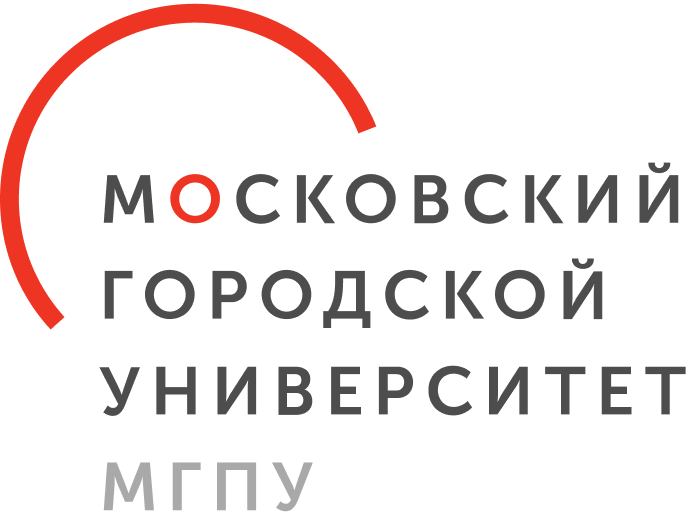 Спасибо за внимание!